Under 8 & 9 ProgramTuesdays & Thursdays
2024
Session Plan Template
See the coaching manual for each weeks drills
However the generic template is
6:00pm Warm up
6:10pm Drills
6:40pm Game, 9 v 9
Under 8 & 9 program
The Under 8 and 9 program will play all games at Somerton Park (next to the Marshes golf course)
5 teams play Tuesdays and 6 teams play Thursdays
All teams will play a 9 v 9 game against their opponent
See next page for the schedule
Game schedule - Tuesdays
Game schedule - Thursdays
9 -v- 9 game
Use the full field
Team plays against the other team on their field (see schedule)
Coaches select a starting 9 players
The remaining players are substitutes
Coaches may substitute players in and out of the game as needed ie like hockey changes
Coaches please try to ensure equal game time
Try to switch goalkeeper throughout the game
One coach should act as the referee
Somerton Park Layout
Parents Viewing Area
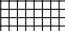 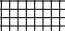 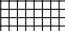 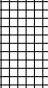 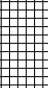 Helmsdale Drive
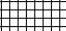 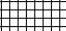 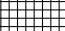 Parents Viewing Area
Parking Lot
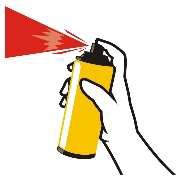 Bring bug spray
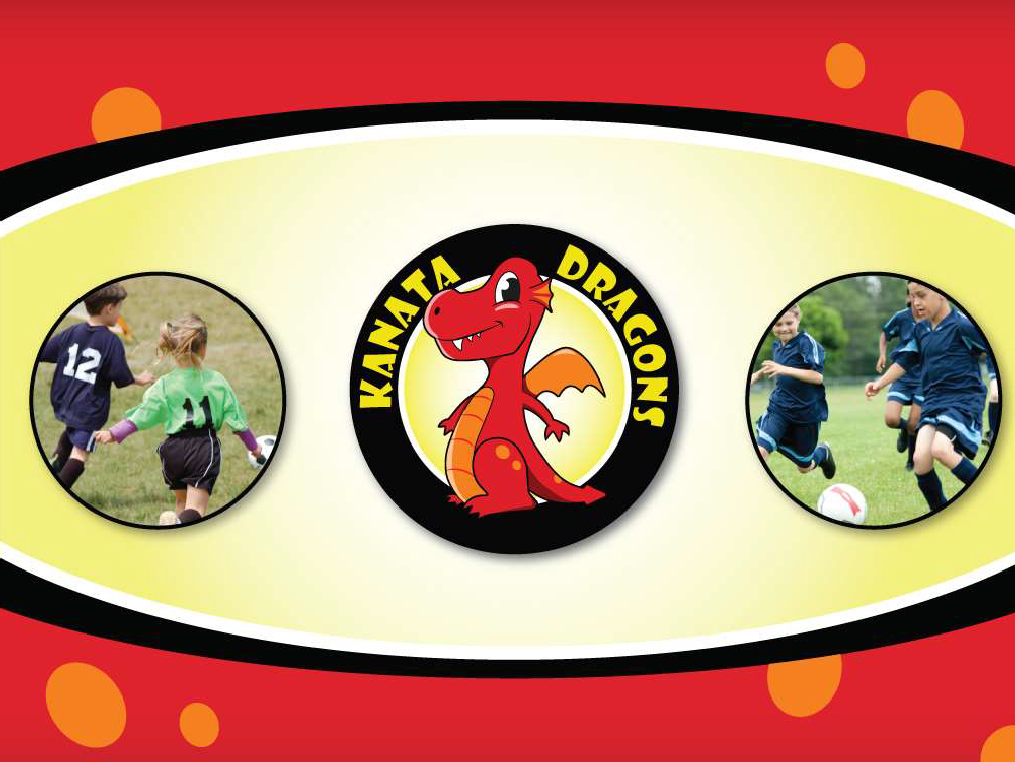